Woordenschat groep 5, thema 8, les 3
De woorden die je vandaag leert:
het afval
de grondstof
allemaal
de natuurclub
helaas
de kunststof
voldoende
natuurlijk
de straat
de natuurclub
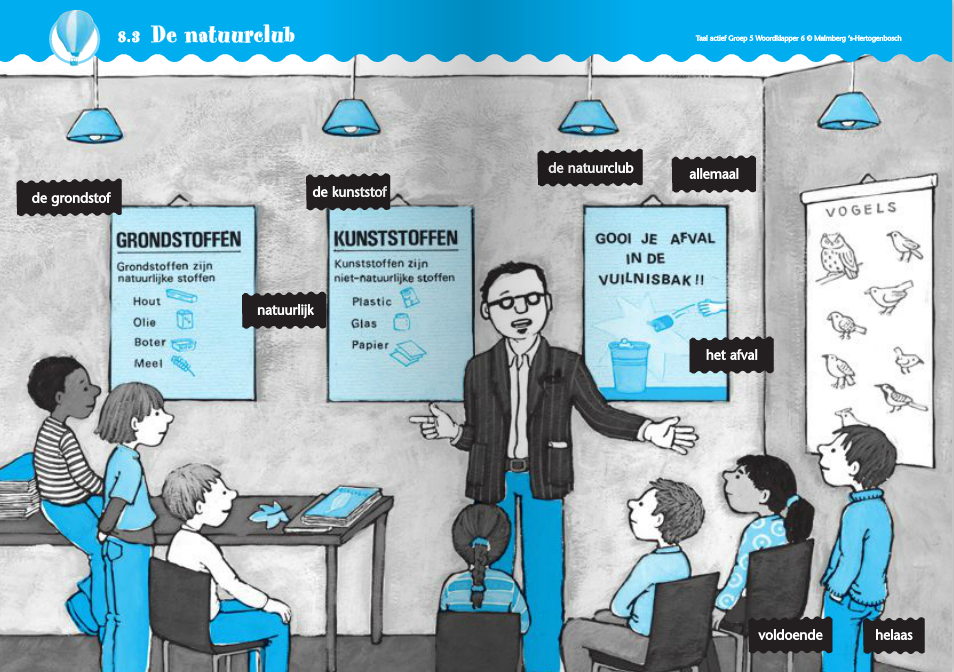 het afval
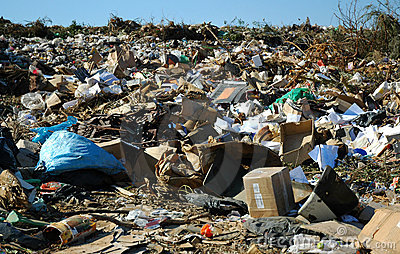 Dingen die je niet meer gebruikt en weggooit noem je zo.
allemaal
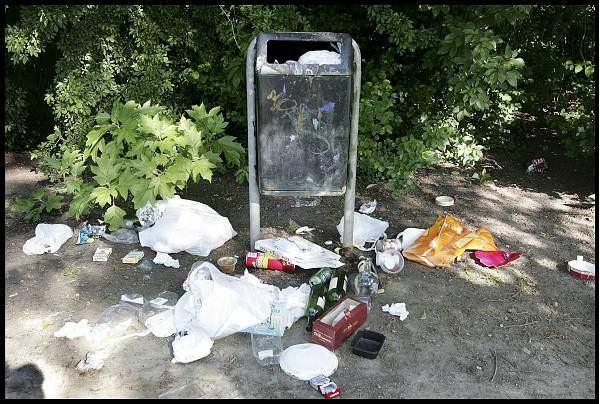 Helaas gooit niet iedereen zijn vuilnis in de vuilnisbak. We doen het niet ……..
de grondstof
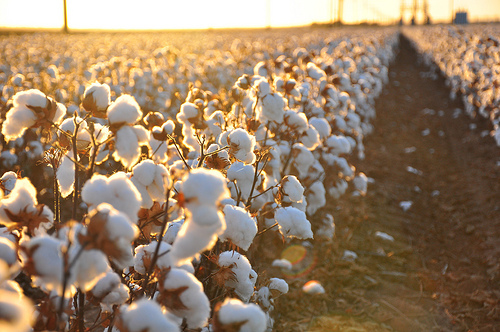 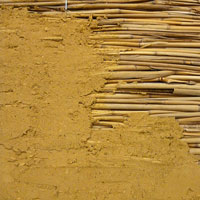 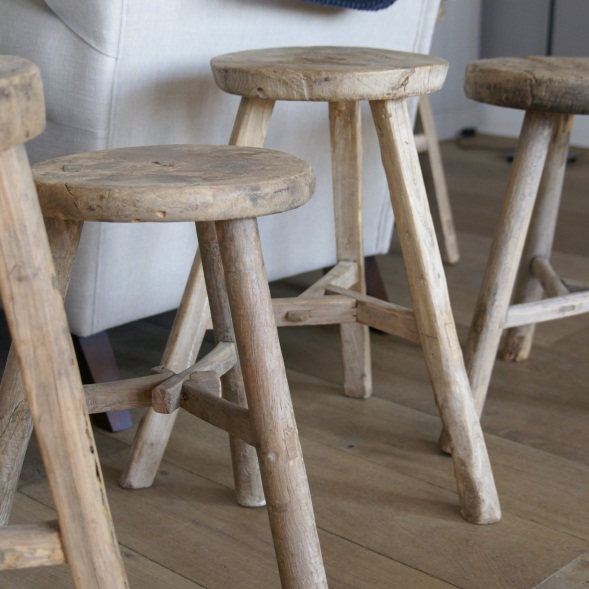 Katoenplanten
Leem (gemaakt van 
zand, klei en stro)
Krukken (gemaakt hout)
Een stof uit de natuur, die gebruikt wordt om iets van te maken. Bijvoorbeeld hout, steen, meel, katoen.
helaas
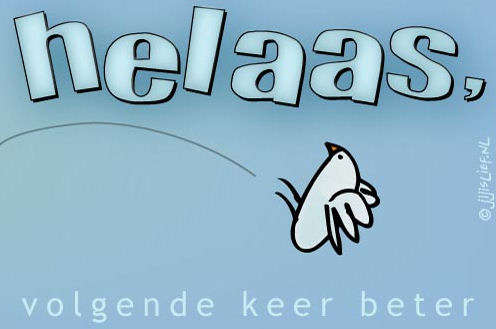 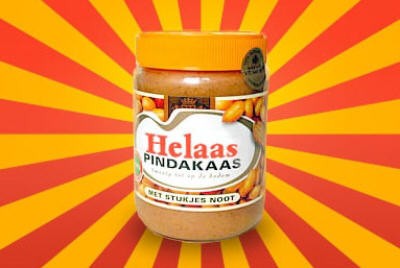 Een ander woord voor jammer.
De kunststof
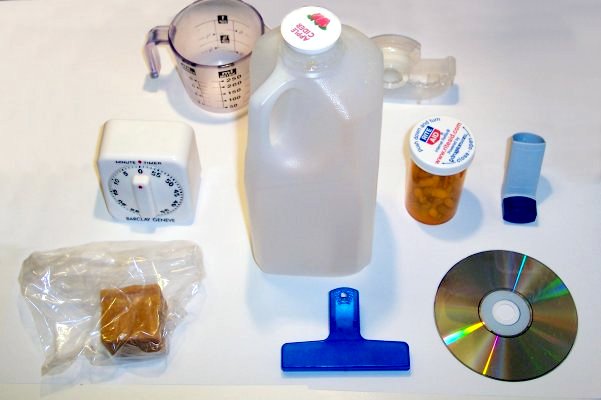 Een onnatuurlijke stof, een stof die niet door de natuur gemaakt is.
de natuurclub
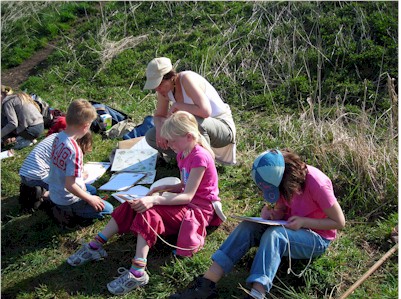 Een club die de natuur wil beschermen.
voldoende
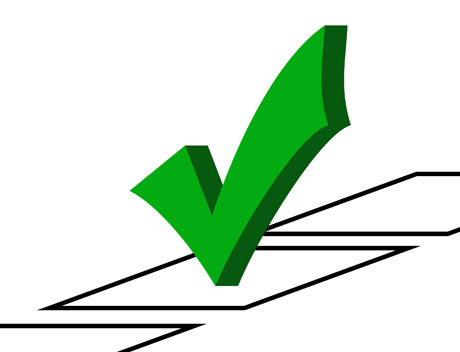 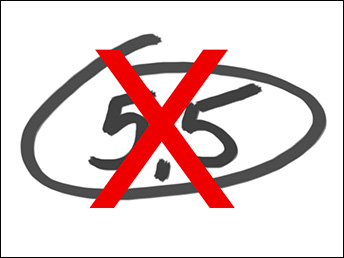 Als er ergens genoeg van is dan heb je er ………. Van.
Het tegenovergestelde van onvoldoende.
de straat
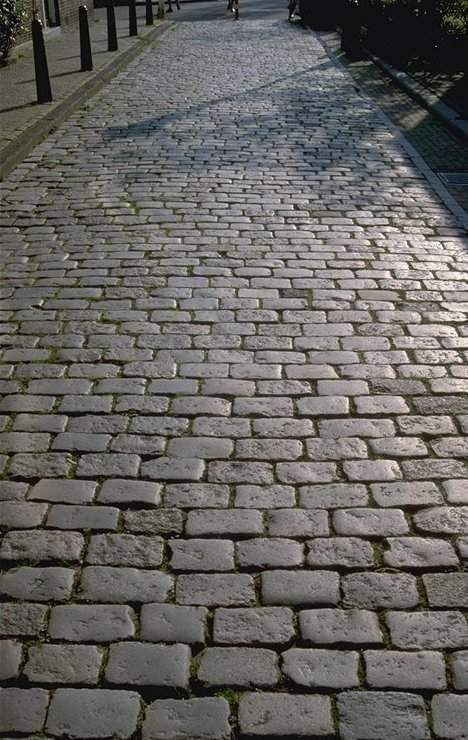 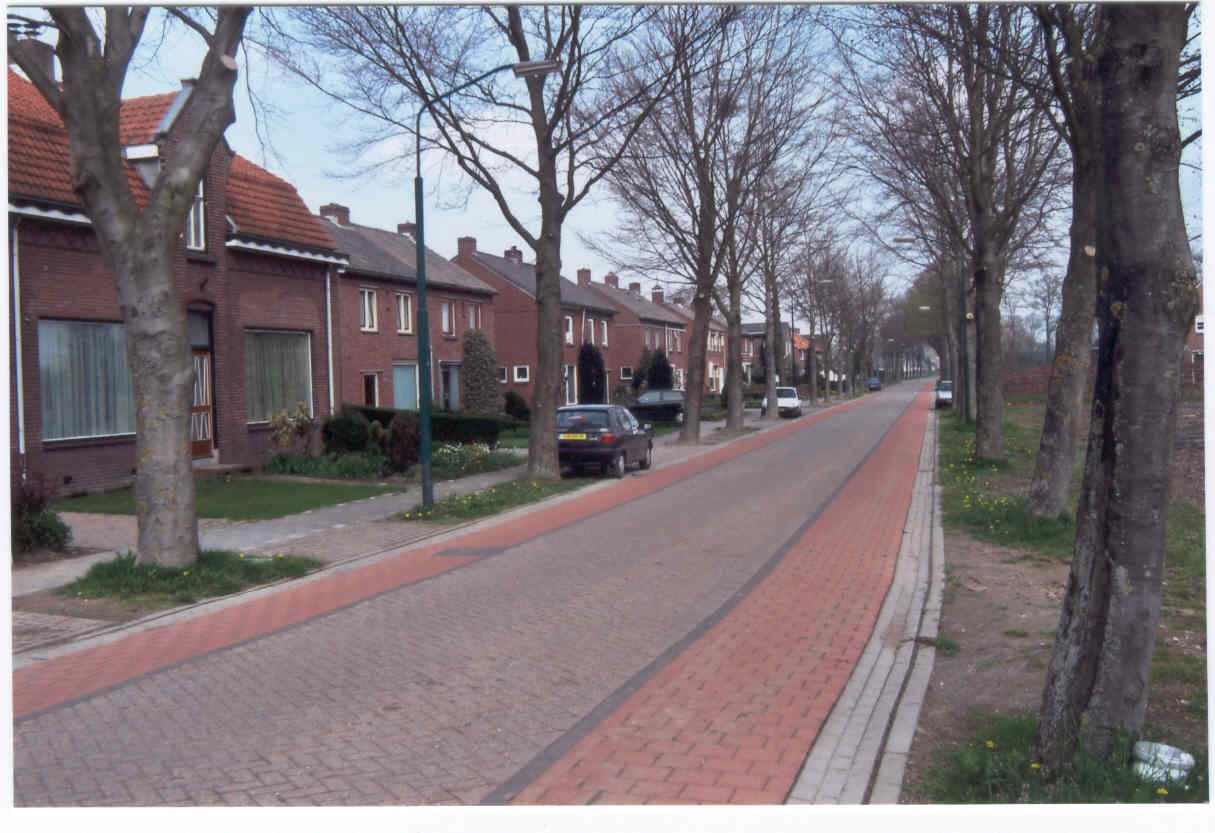 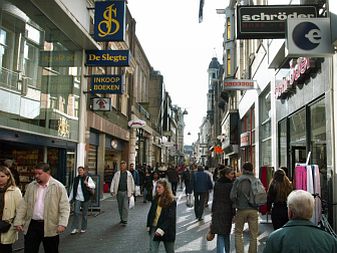 de winkelstraat
Je kan er door lopen, meestal staan er huizen waar mensen in wonen. Je hebt ook ……. met winkels.
natuurlijk
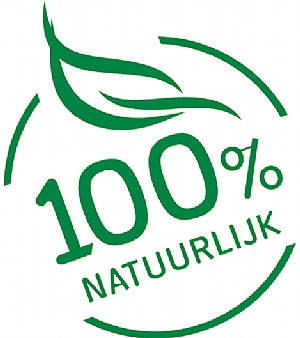 Stoffen die komen uit de natuur, zijn ……….